Рисуем цветными карандашами. Развиваем наблюдательность: взаимодействие цветов.
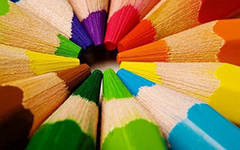 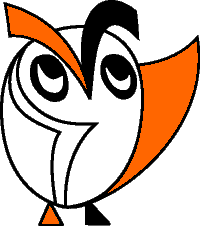 Изобразительное искусство, 2-й класс.
Урок 2
© ООО «Баласс», 2012
Сказка про Искорку и Капельку
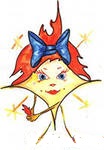 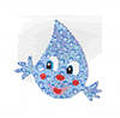 Отвечаем на вопросы:
– Попробуйте описать, какая картина могла получиться у художника в тёплых цветах, а какая – в холодных?
 – Как вы думаете, понравились Капельке и Искорке картины? Почему?
– Стоит ли совсем разлучать тёплые и холодные цвета? Почему?
Формулирование проблемы
Как тёплые и холодные цвета дополняют друг друга?



Возможны и другие варианты проблемного вопроса.
Поиск решения проблемы
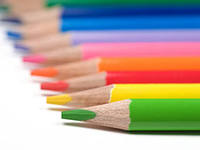 Какое настроение передано в каждом пейзаже?
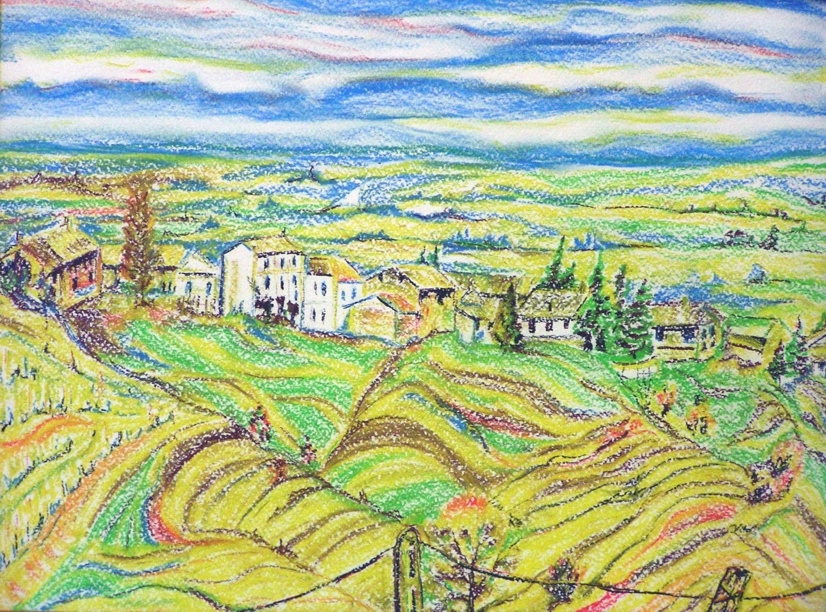 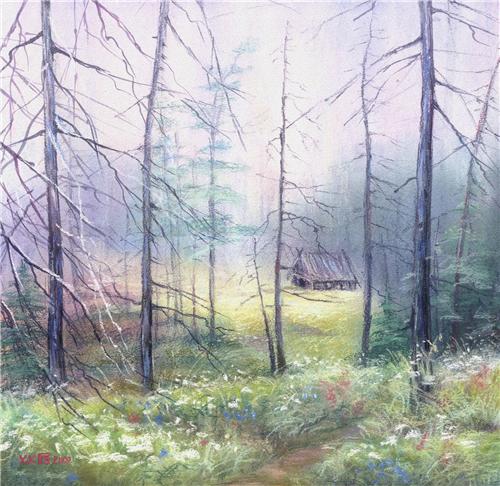 А. Гордеева. Пейзаж                 Г. Гильманова. Пейзаж
Поиск решения проблемы
– Рассмотрите рис. а, б, в, г  и определите, какой цвет на каждом рисунке тёплый, а какой – холодный.
– Какой квадратик вам кажется ближе: окрашенный холодным или тёплым цветом?
а
в
г
б
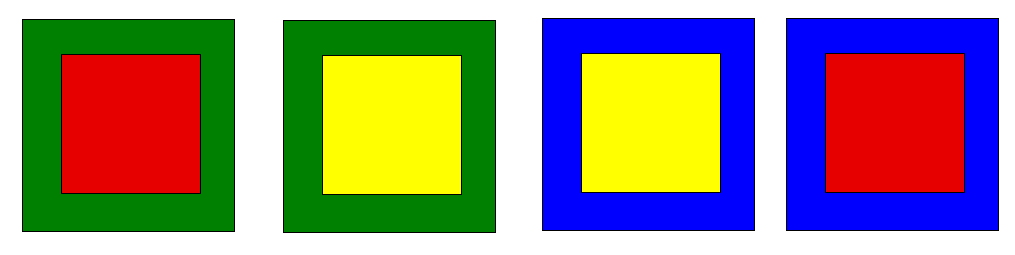 Поиск решения проблемы
Рассмотрите рис. а, б, в  и определите, на каком фоне лучше всего виден цветок? 

а                        б                       в
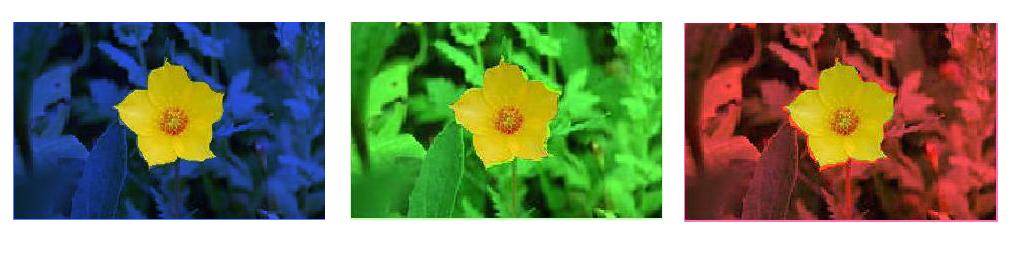 Поиск решения проблемы
Выполните задания 1–3 на 
с. 2–3  в  Рабочей тетради.
Выражение решения проблемы
Как тёплые и холодные цвета дополняют друг друга?
Выполните задание 4 на с. 3 в  Рабочей тетради
тёплые


  холодные
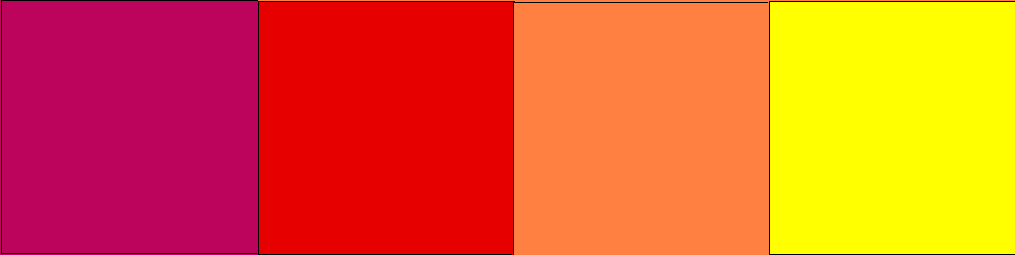 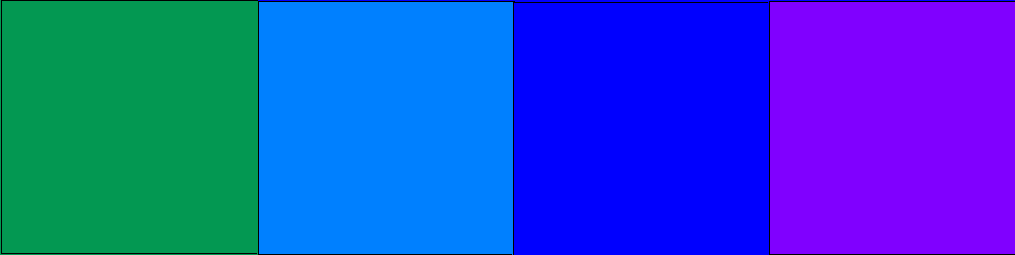 Рефлексия
Оцените свою работу на уроке:
Я молодец!
Мне нужно ещё поработать.
Сегодня не мой день.
Домашнее задание
1. Закончить сказку про Искорку и Капельку.
2. Принести цветную бумагу, ножницы, клей.